Πετοσφαίριση επί άμμου(Απ-195επ)
Θεματική ενότητα 1-13
Υπόδειγμα δημιουργίας ασκησιολογίου
Πίνακας συμβόλων
Παίκτες                                 Αρχική Θέση                                            Τελική θέση

Universal-player		




Μπλοκέρ

Αμυντικός

Αριστερός παίκτης

Δεξιός παίκτης
'
1
1'
2
2'
B
B
D
D'
L
Α'
R
Δ'
Sotirios Drikos                                                                        Πετοσφαίριση επί άμμου (ΑΠ-195επ)
2
Πίνακας συμβόλων
Player:                                          starting position:          outcome position:

Επιθετικός		

Πασαδόρος

Σέρβερ

Additional players


Trainer, Assistant	                               T, A		    	          T’, A'
Ε
Ε
Π
Π'
Σ
Σ'
1'
1
2'
2
Sotirios Drikos                                                                        Πετοσφαίριση επί άμμου (ΑΠ-195επ)
3
Πίνακας συμβόλων
Attack (hard-driven)		


Roll Shot (tactical)

Setting	(πάσα για επίθεση)		

Τροχιά μπάλας Ball flight 					

Διαδρομή παίκτη Running Path

Σειρά εκτέλεσης Order of action


Προπονητικό έδρανο  Table
a
1
b
2
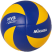 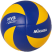 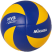 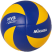 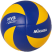 Sotirios Drikos                                                                        Πετοσφαίριση επί άμμου (ΑΠ-195επ)
4
Άσκηση 1
Ονοματεπώνυμο_σας                                                                  Πετοσφαίριση επί άμμου (ΑΠ-195επ)
5
Άσκηση 2
Ονοματεπώνυμο_σας                                                                  Πετοσφαίριση επί άμμου (ΑΠ-195επ)
6